The Eiffel Tower
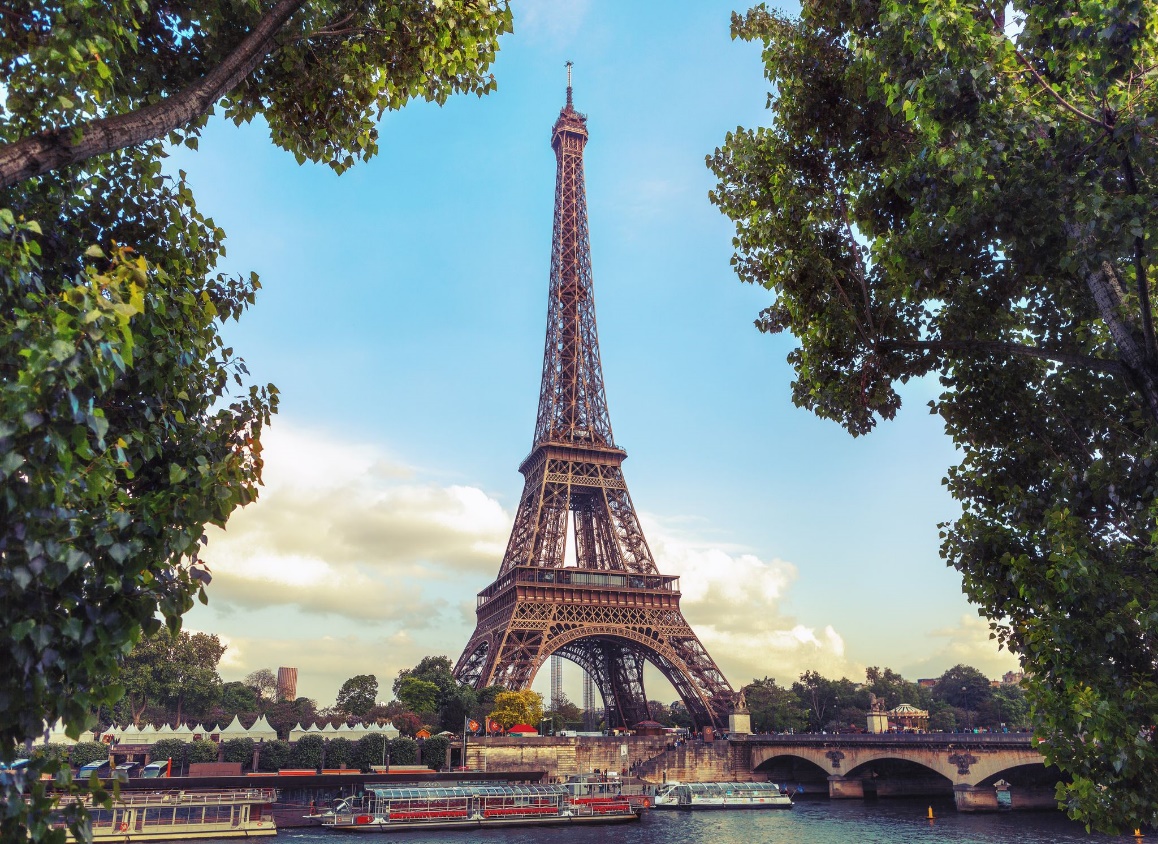 The symbol of PARIS
Παρουσίαση:   Στράτος Μάρκος
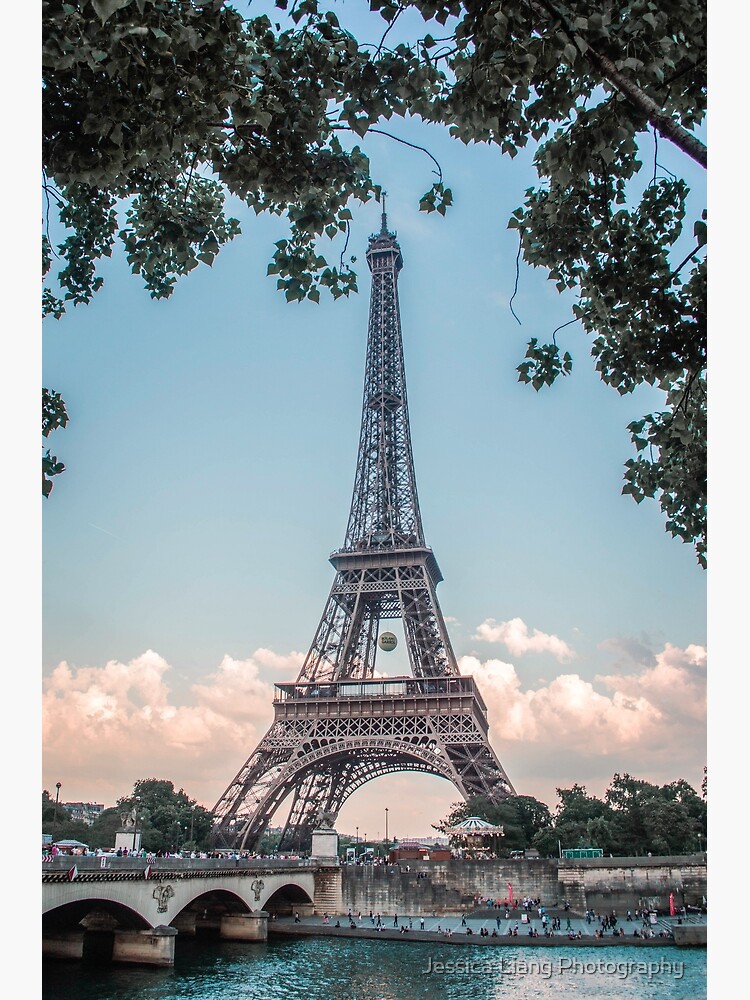 The Eiffel Tower is one of the most famous buildings in the world.Is the symbol of Paris, France.
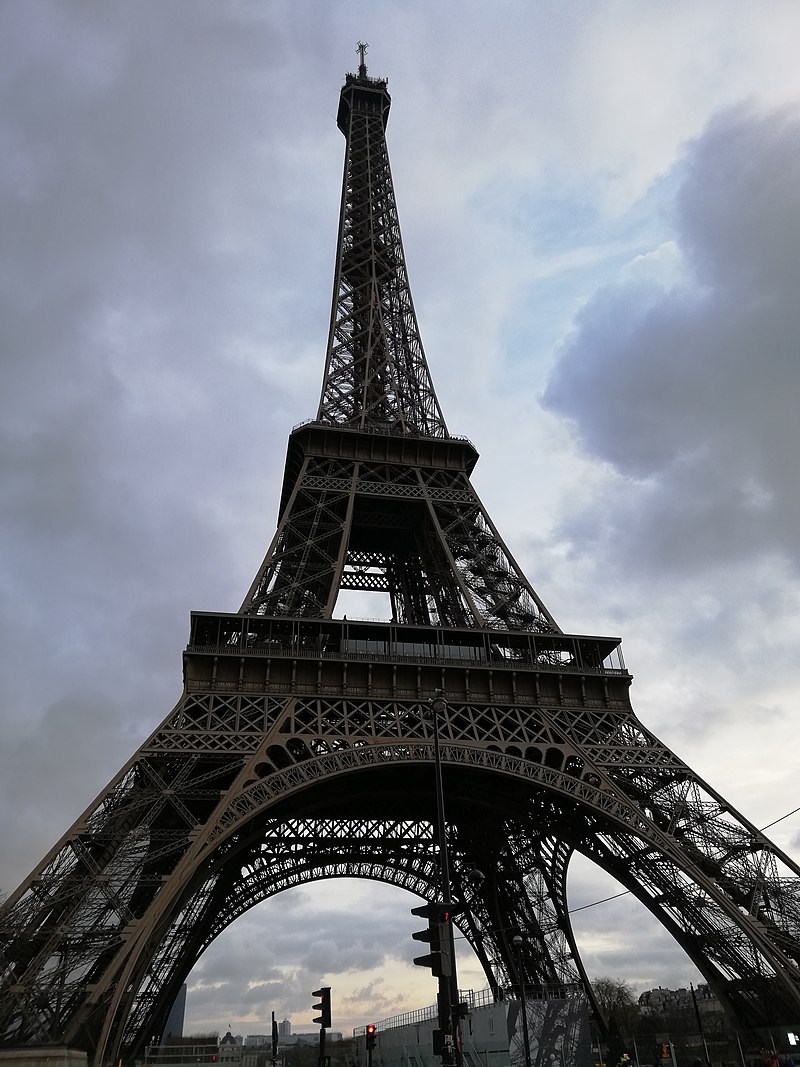 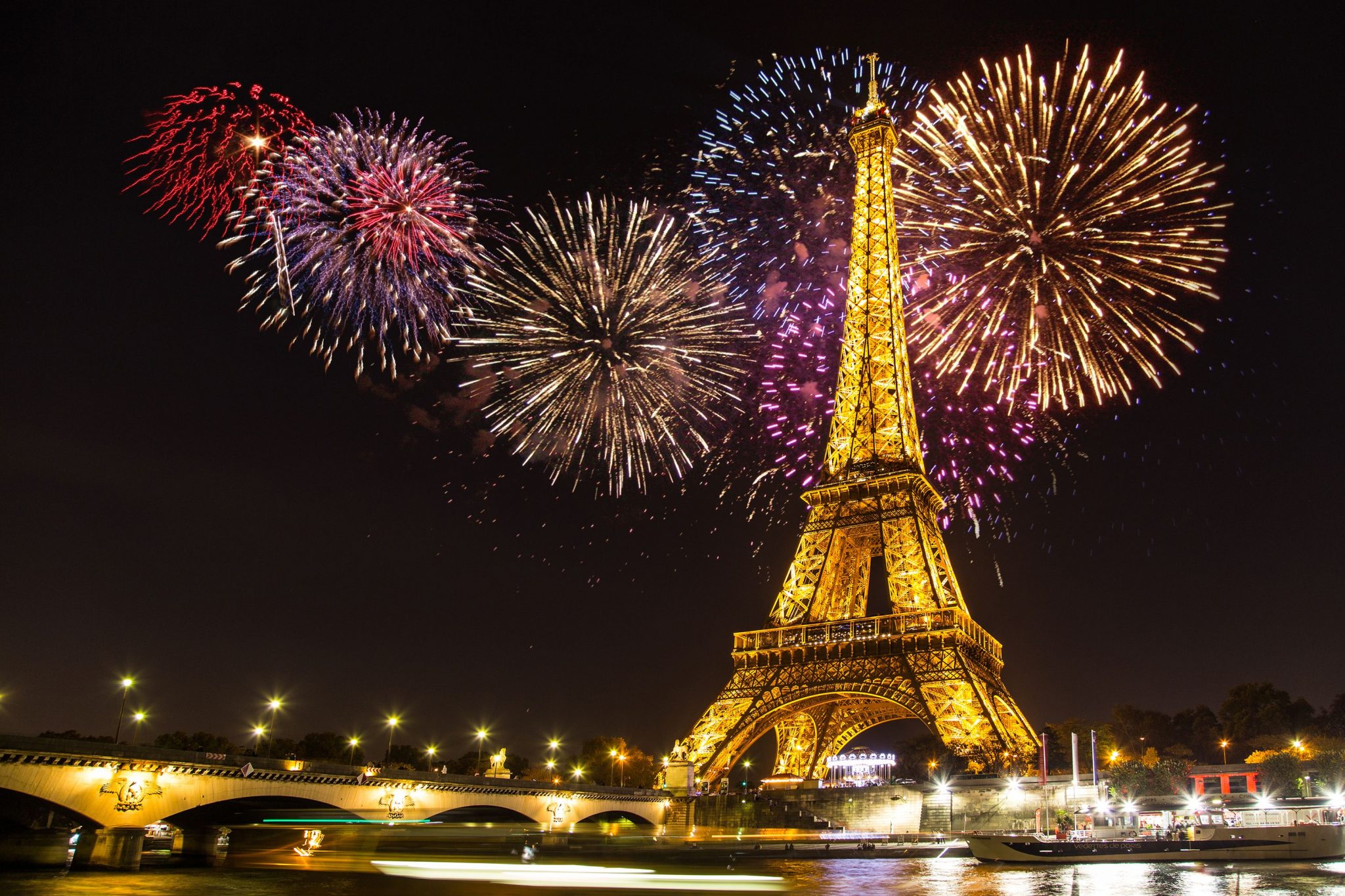 It was built in 1889 by Gustavo Eiffel. It’s 324 meters high and is made of iron.Millions of people from all over the world visit it every year.